International Symposia
RI-VIS Final Meeting
17th January 2022
Bahne Stechmann (EU-OPENSCREEN) / Viridiana Beltran (BBMRI-ERIC)
Overview
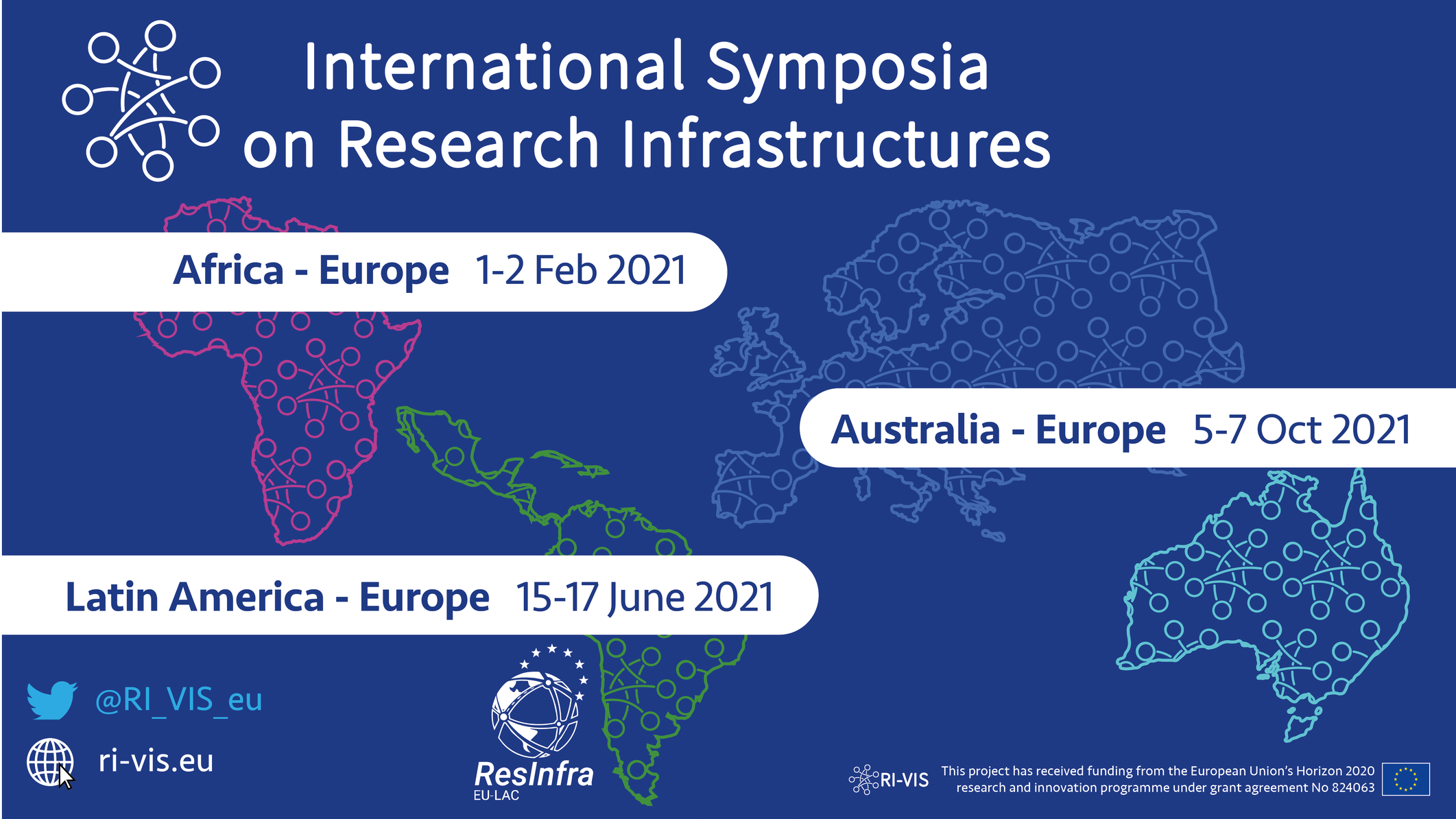 RI-VIS (WP3) organised international symposia with new target communities in other world regions and facilitate collaborative engagement
Initially planned as in-person meetings in South Africa, Brazil and Australia, all symposia were held as virtual meetings over 2-3 days each in 2021
Furthermore, EU-Russian Symposium was organised on Dec 17th, 2021
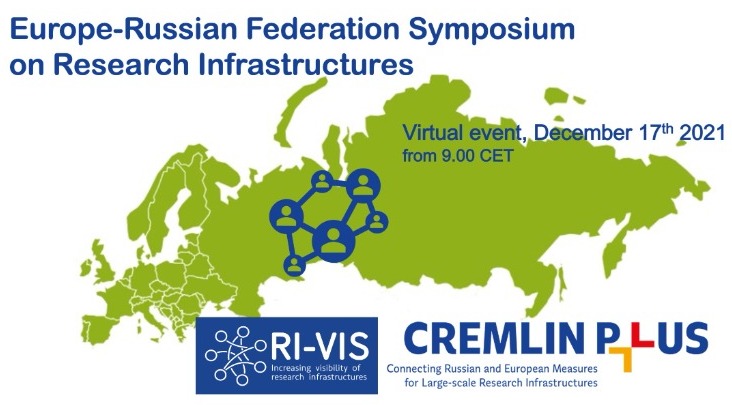 Aim of symposia
The aim of these symposia were to:
Raise awareness of individual RIs in targeted regions;
Identify measures to mitigate current challenges of international cooperation between RIs;
Initiate new and strengthening existing collaborations;
Initiate networks in a sustainable way so that all stakeholders benefit.

Target audience: 
Delegates from RIs
Science policy organisations 
Research institutions in European and the other world regions
Virtual event format
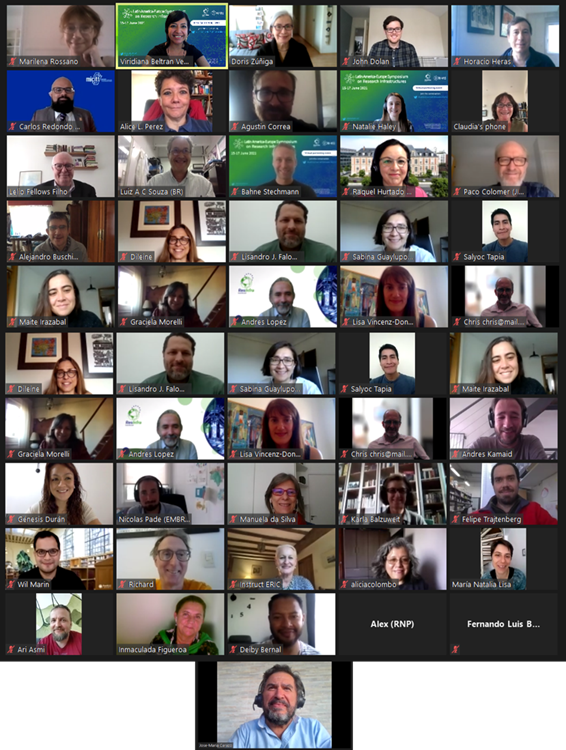 Virtual format allowed us to hold the symposia during the Covid-19 pandemic
Easier to bring together participants and speakers from multiple countries and different world regions
No travel needed: Carbon footprint significantly reduced
Event cost reduction
Facilitates attendee feedback
Time saving for attendees and organisers
Online symposium platform (Whova)
All-in-one event platform
Session streaming – Zoom
Virtual booths: Document and video sharing
Attendee engagement: 
Community boards
Photo sharing
One-on-one chat
Icebreakers
Online registration
Attendee profiles and networking
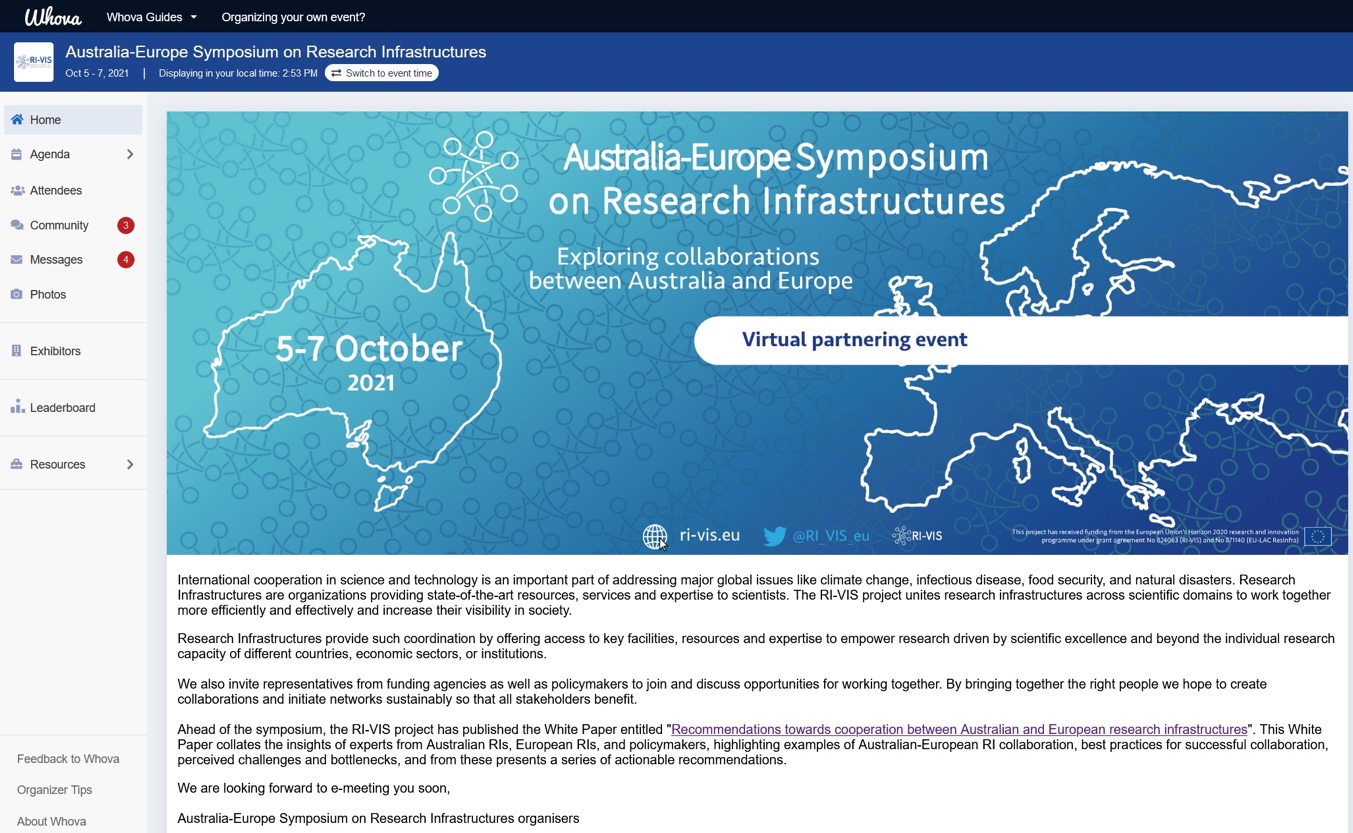 Speaker/attendee profiles
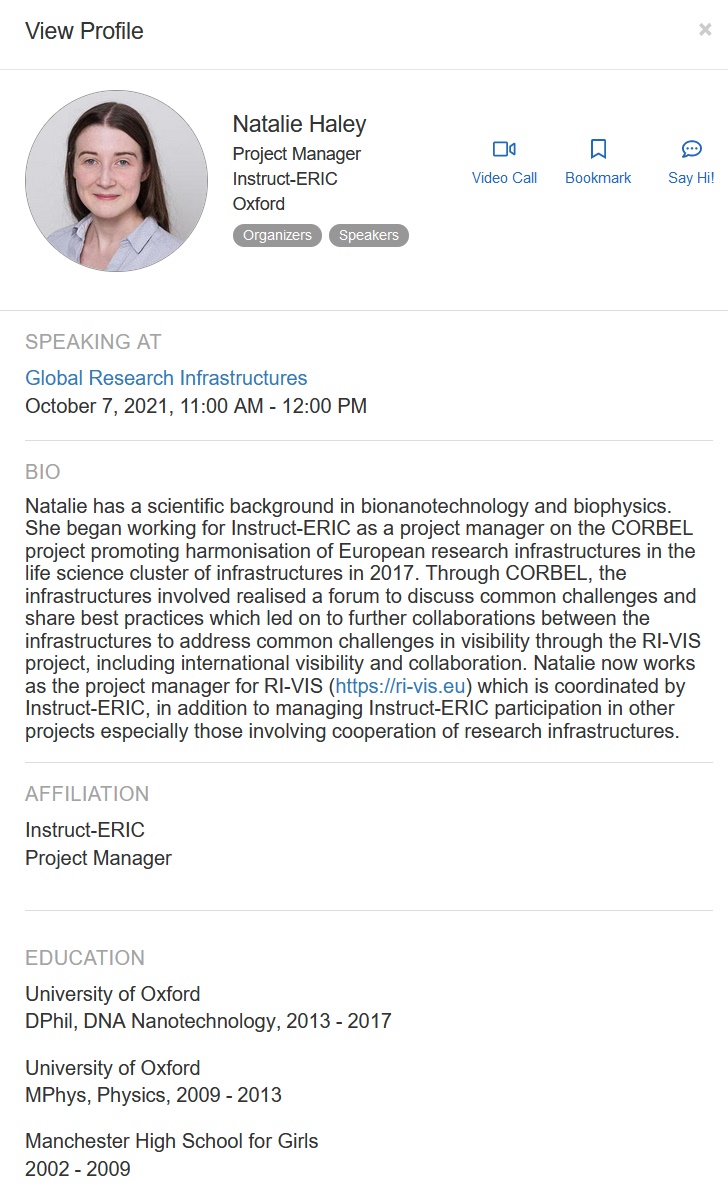 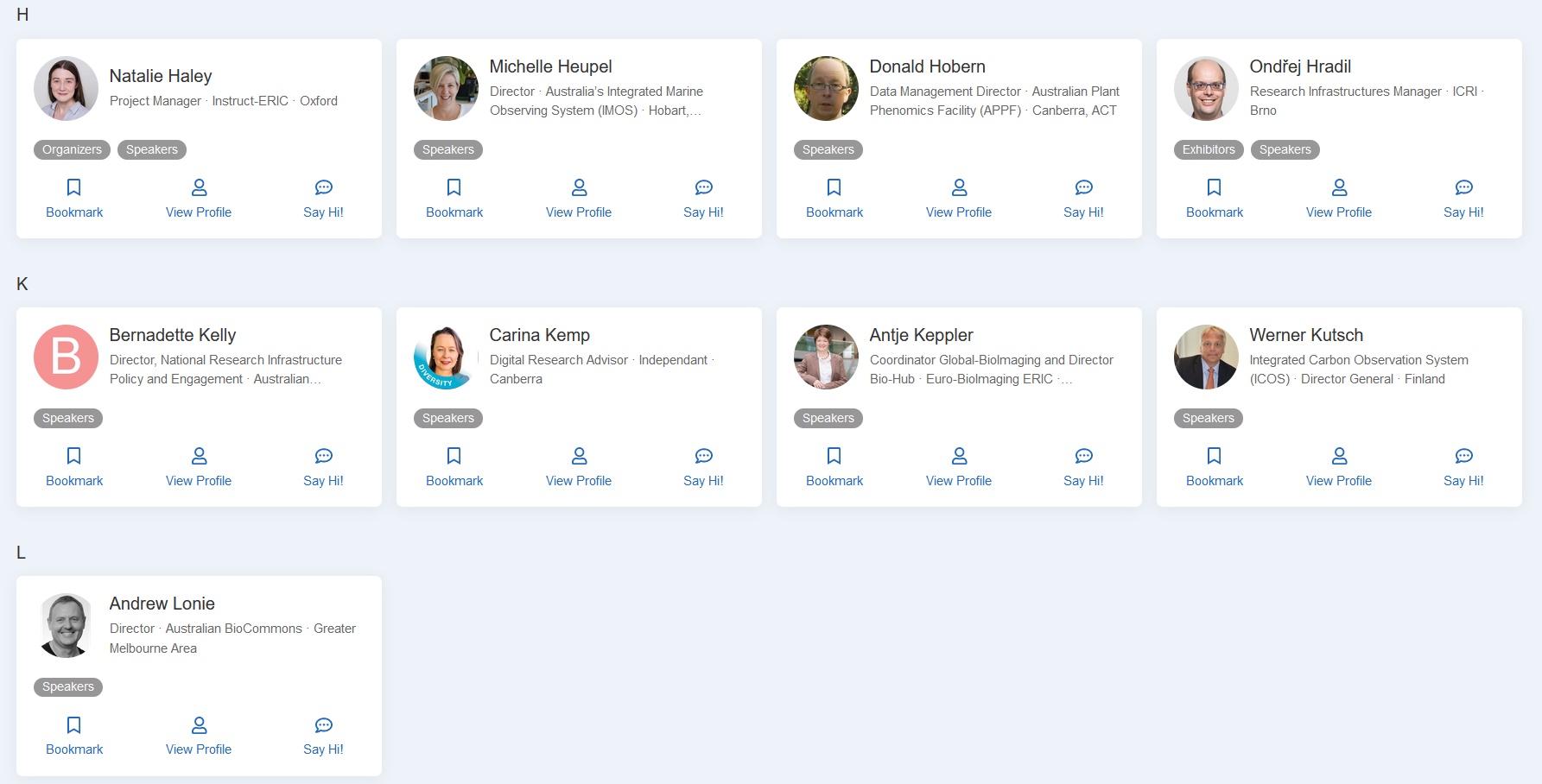 Virtual exhibitions
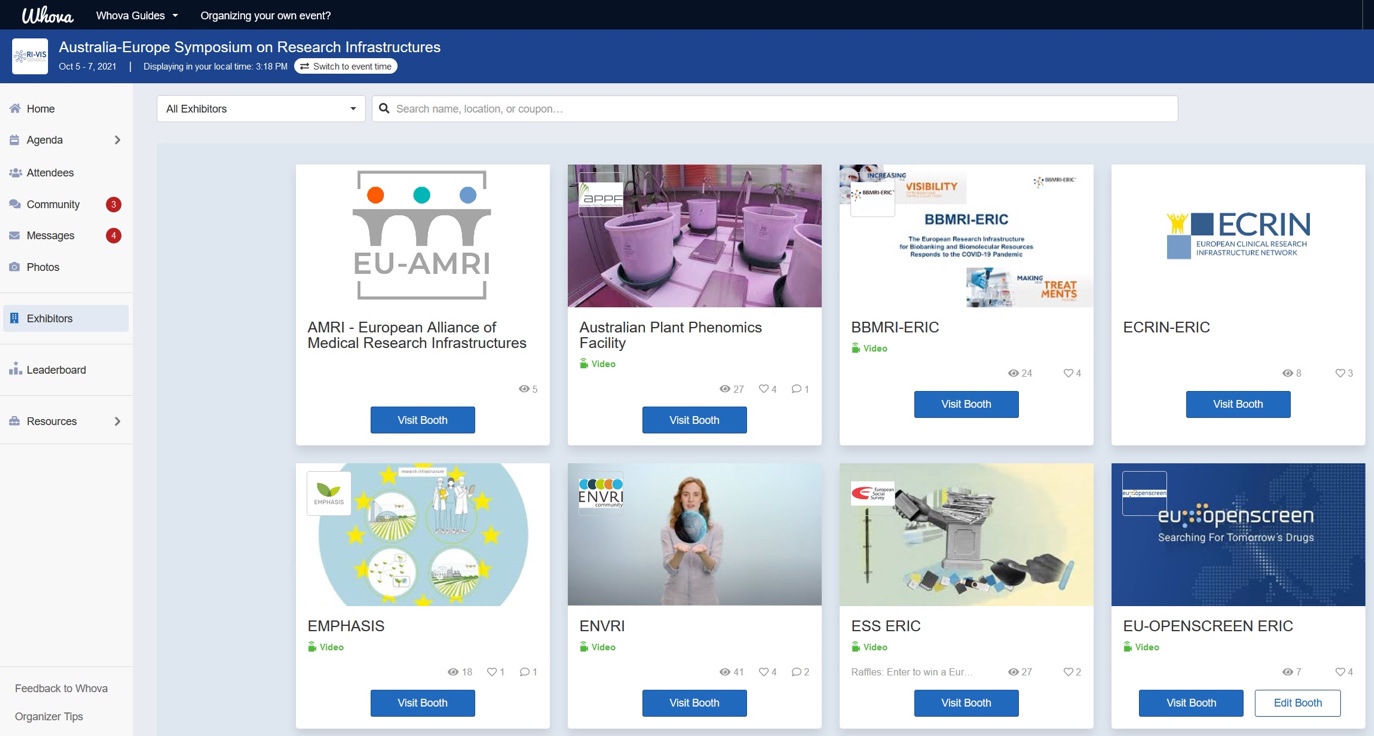 Virtual booths offered to individual RIs, projects and other institutions to present their initiatives
Attendees can learn more about them, watch videos, download handouts and other marketing content, or experience live showcases
Virtual booths at symposia:Africa (15), LAC (14), Australia (19)
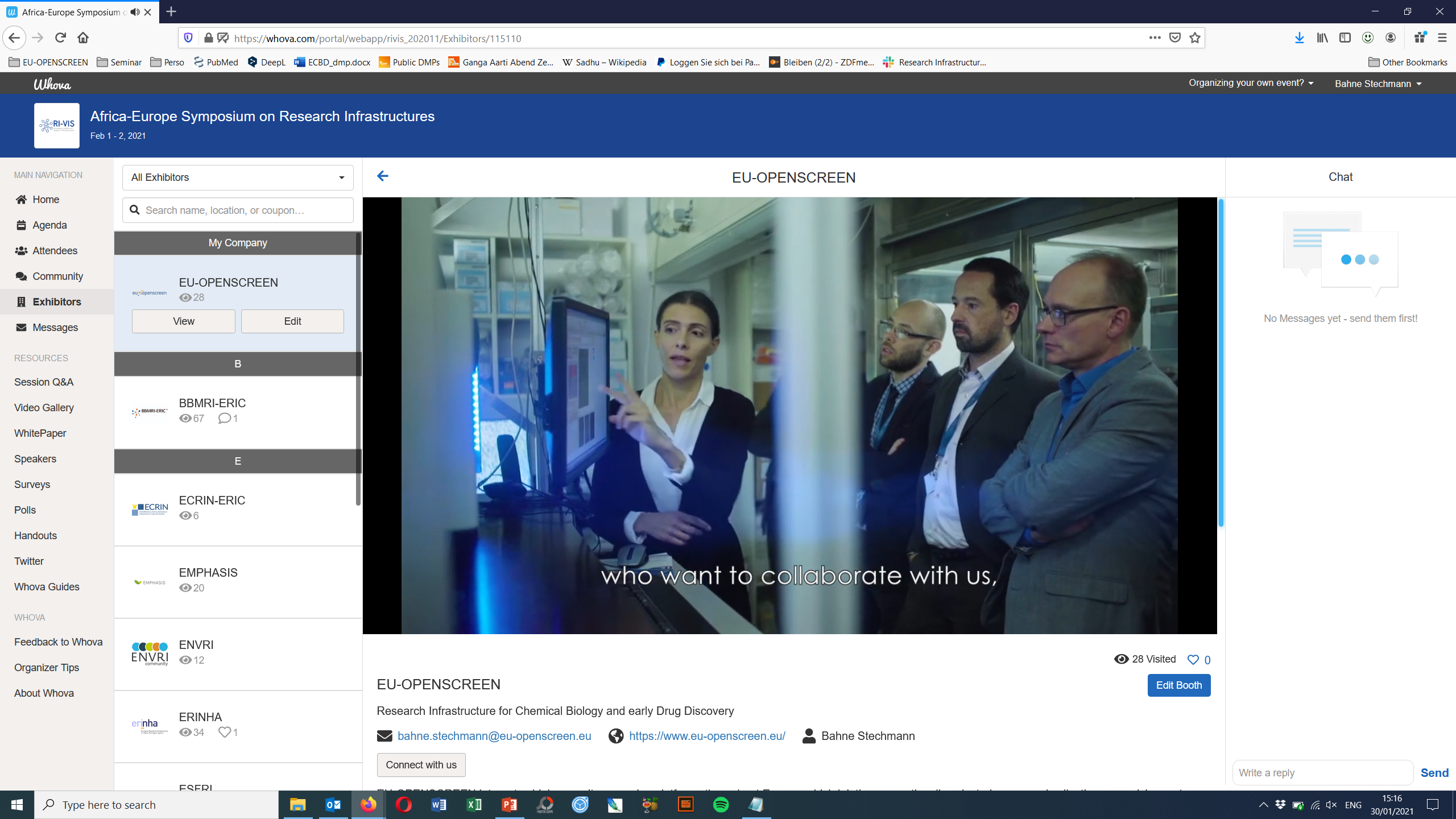 Networking session (Wonder)
Each event had one virtual networking session using the Wonder app
The room was divided into different topics and the attendees "walked" free from one table to another one.
Different to a Zoom call
More opportunities to expand your network
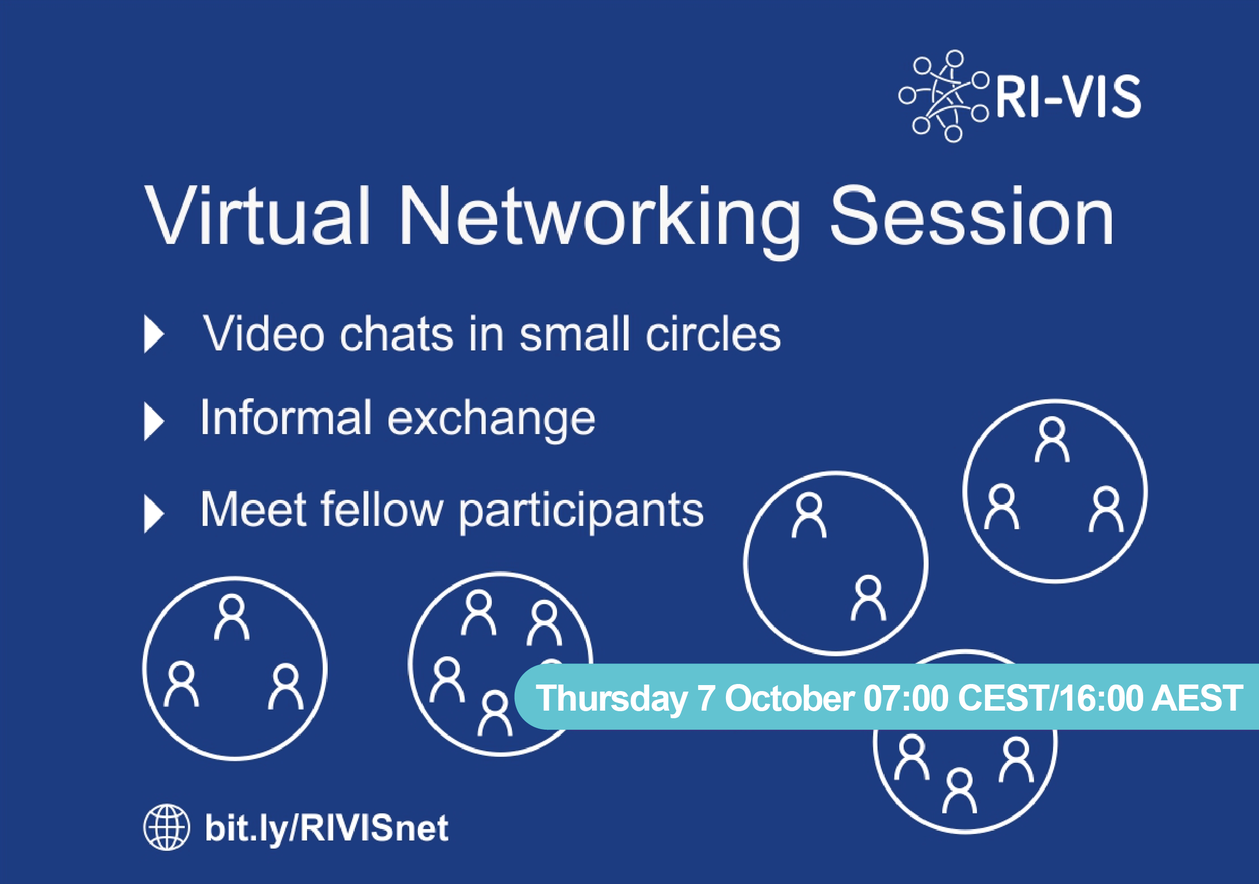 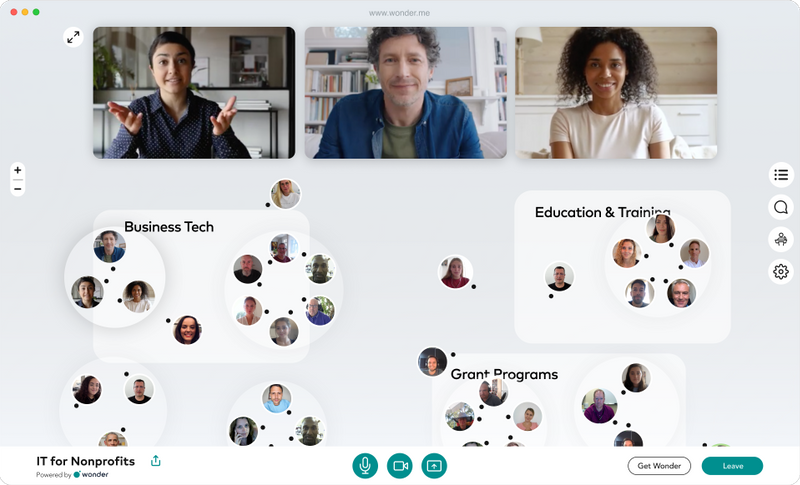 Virtual tour: Latin America-Europe Symposium
Local site visits are ideal in combination with an in-person meeting but challenging to realise virtually.
Virtual tour of the Synchrotron Light Source SIRIUS in Campinas organized, in conjunction with EU-LAC symposium
Attendees had opportunity to lookbehind-the-scene of CATERETÊ and MANACÁ beamlines
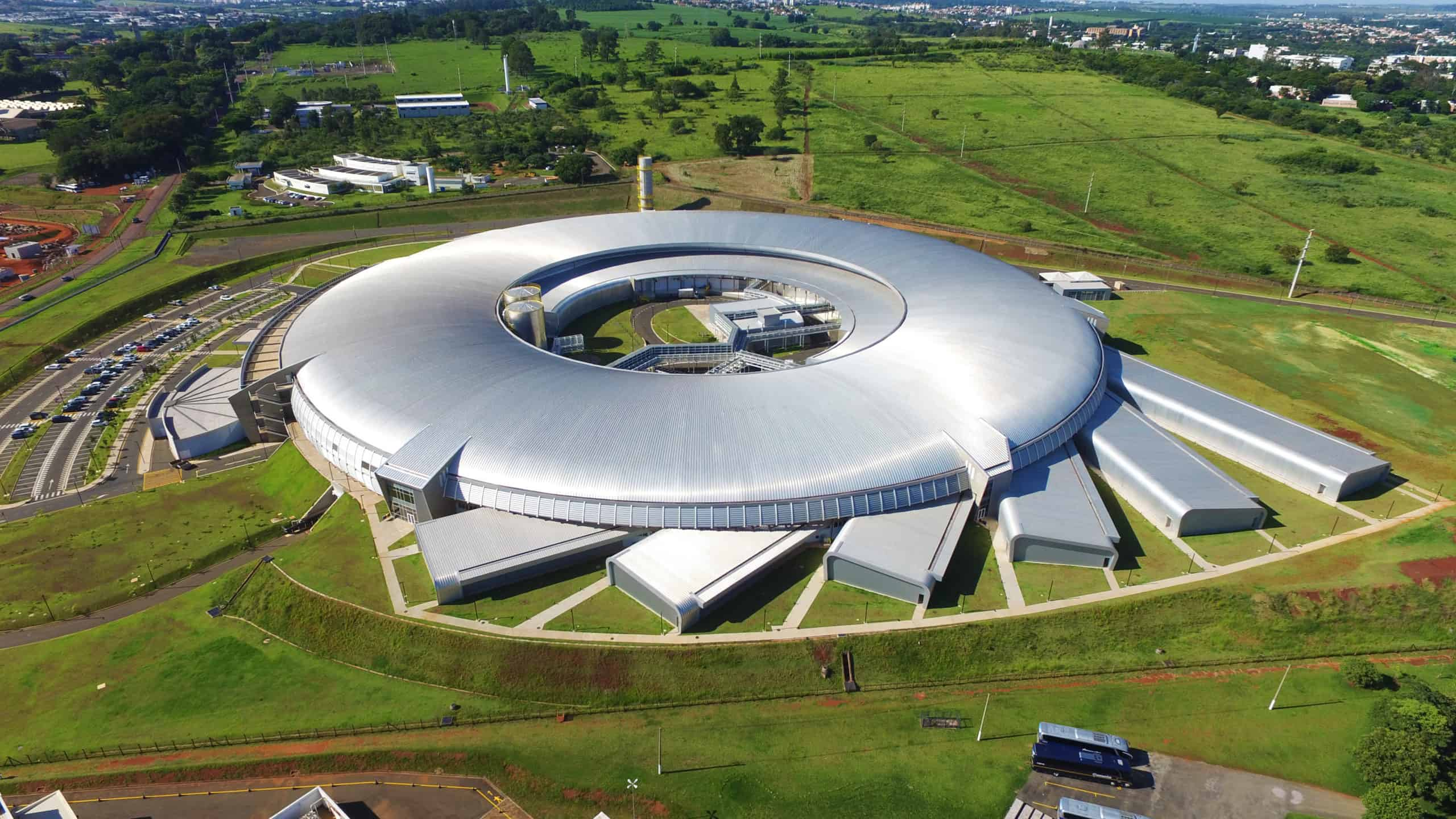 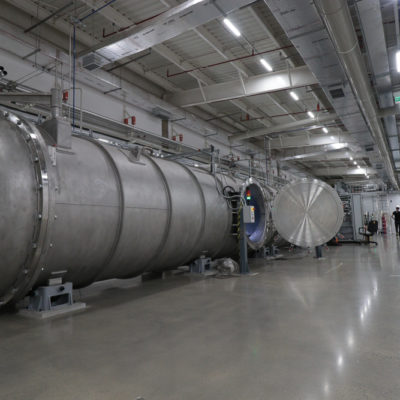 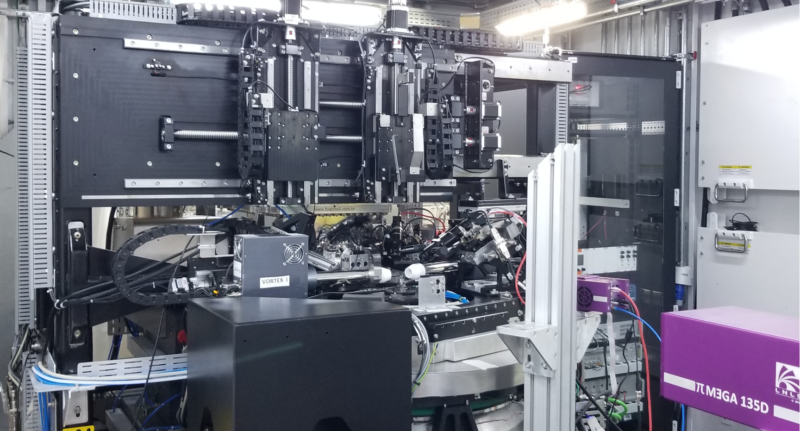 LNLS Brazilian Synchrotron Light Laboratory, Synchrotron Light Source SIRIUS
www.lnls.cnpem.br/home/
Promotion videos
Promotion videos informed about the individual symposia
Video available on YouTube (RI-VIS channel)
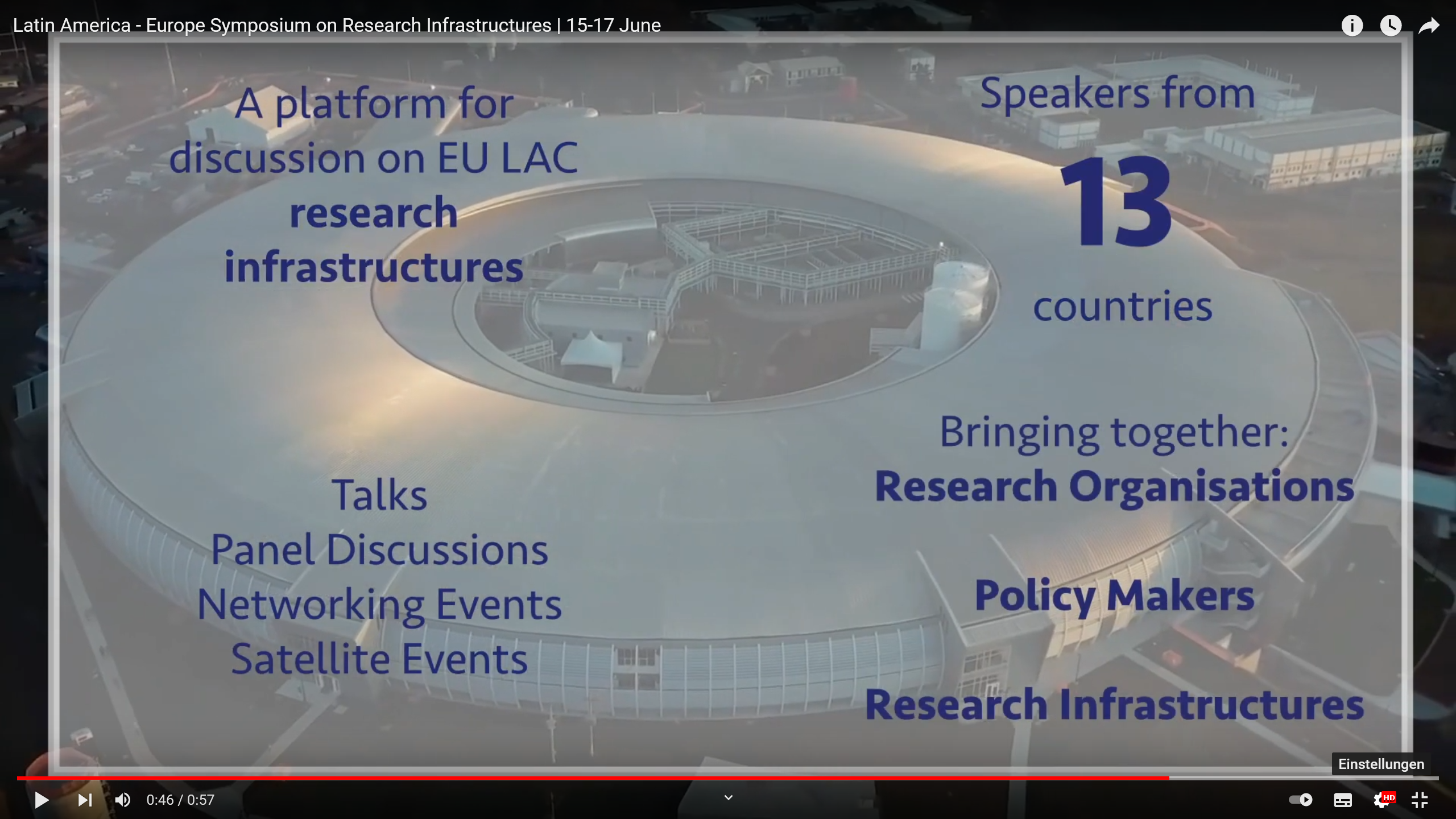 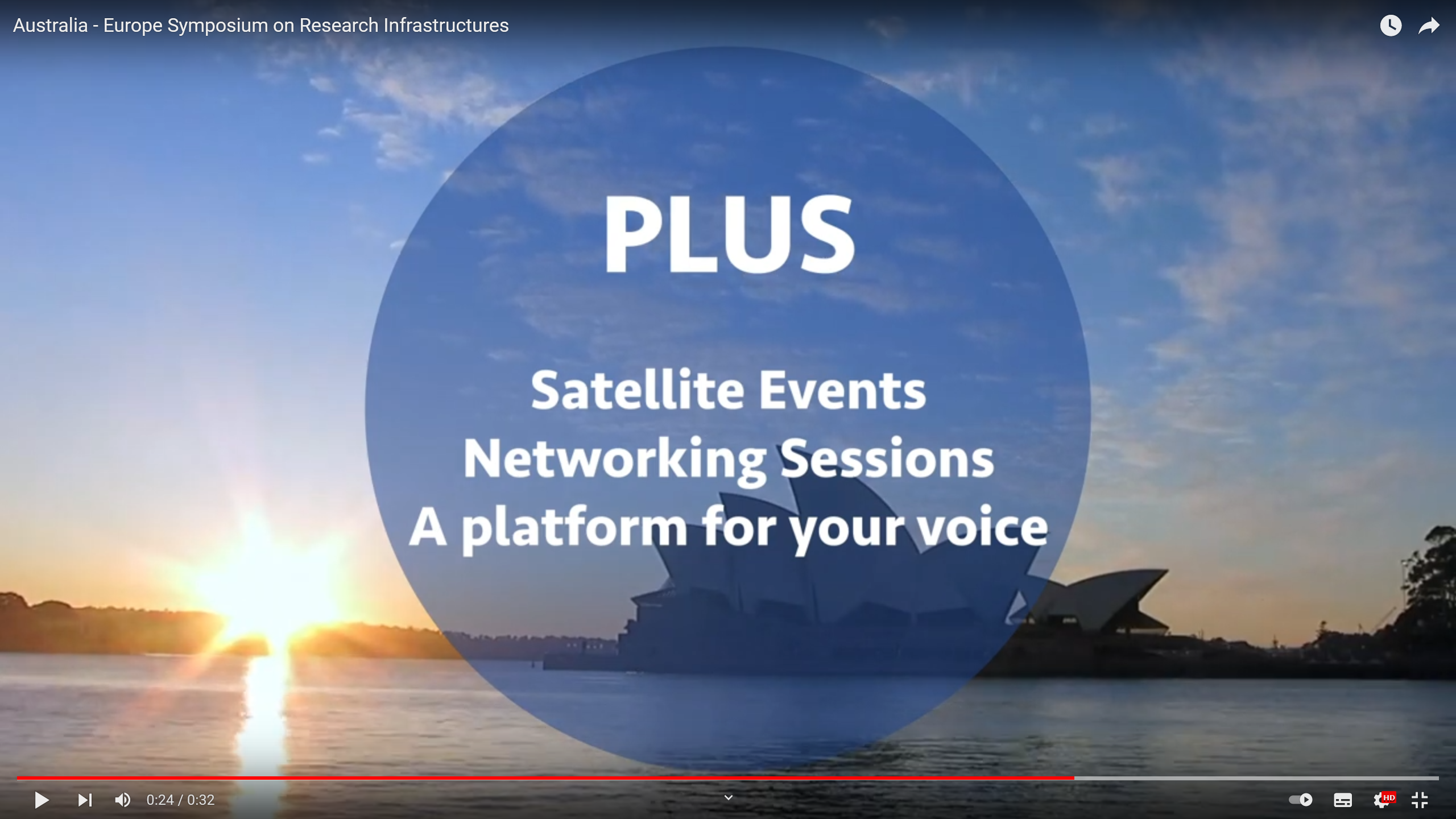 Africa-Europe Symposium
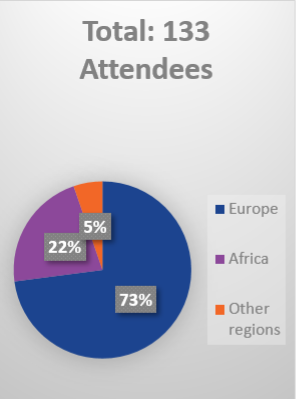 Africa-Europe Symposium
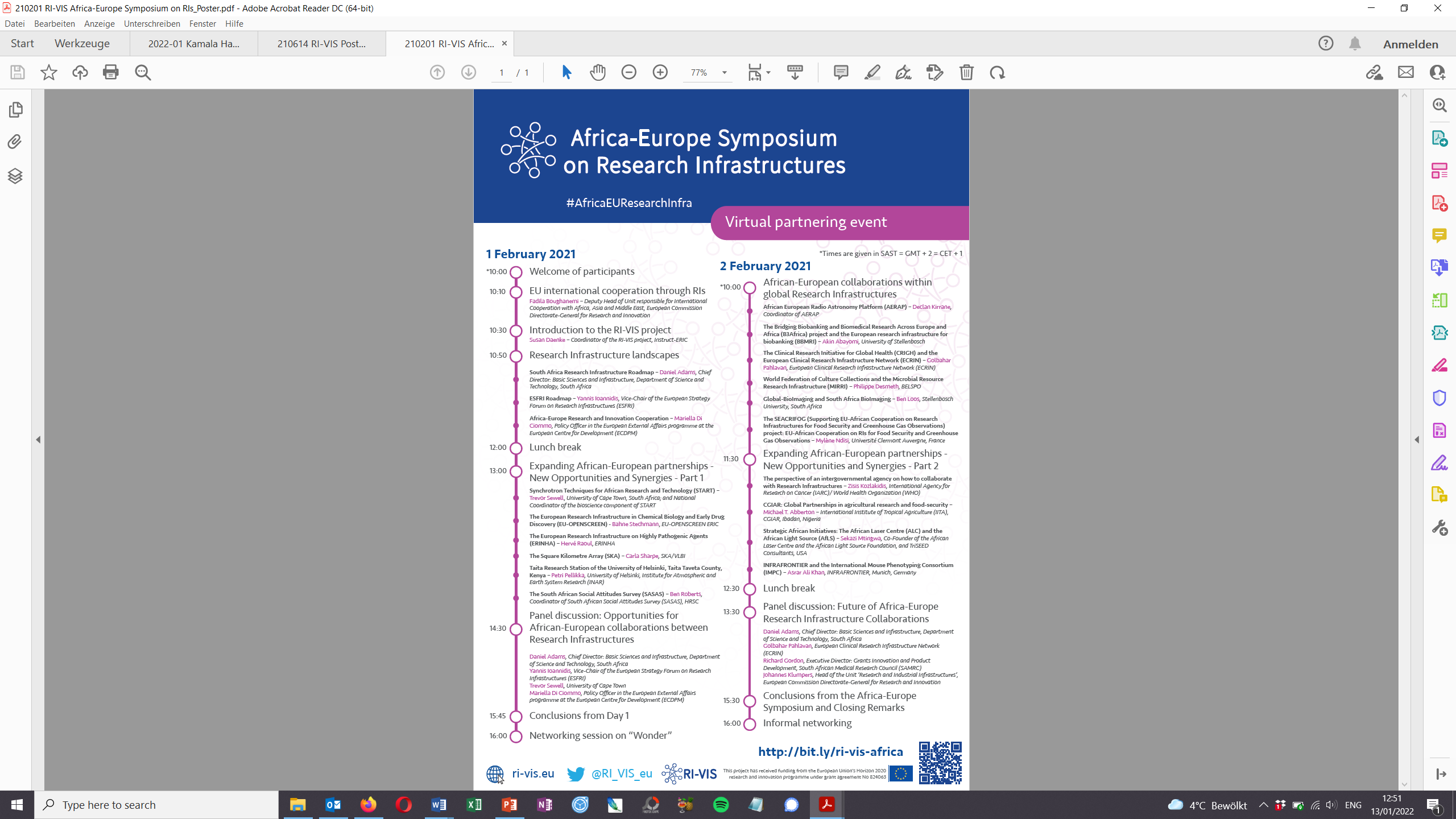 Latin America-Europe Symposium
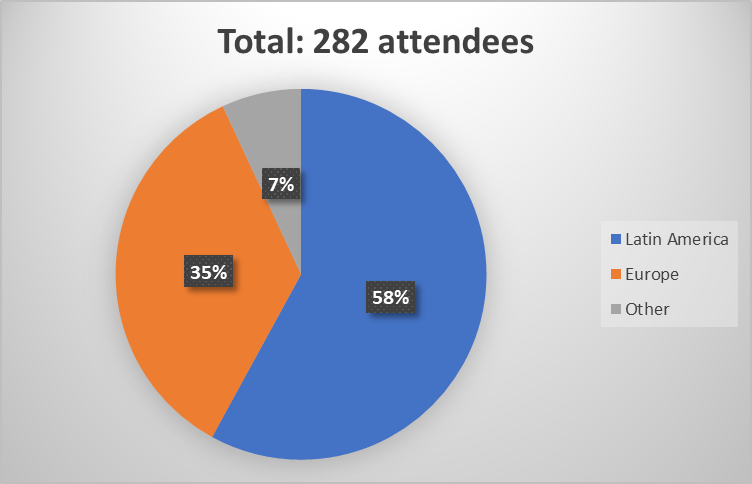 Latin America-Europe Symposium
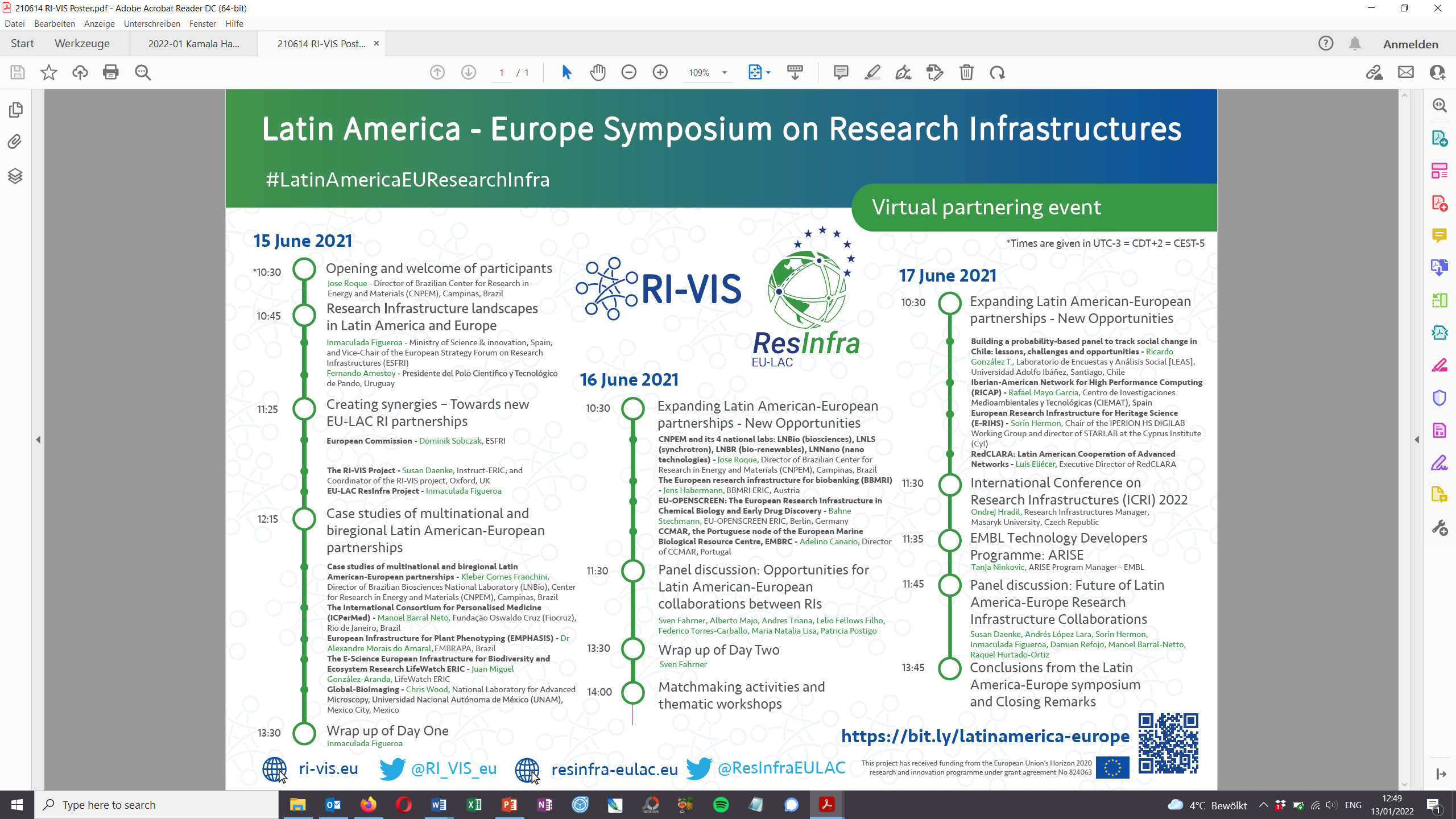 EU-LAC symposium: Simultaneous translation
English not official language
Majority of speakers & attendees are native Spanish speakers (with exception of those from Brazil)
Simultaneous interpretation from English to Spanish and vice-versa by three native-speaking experts were offered
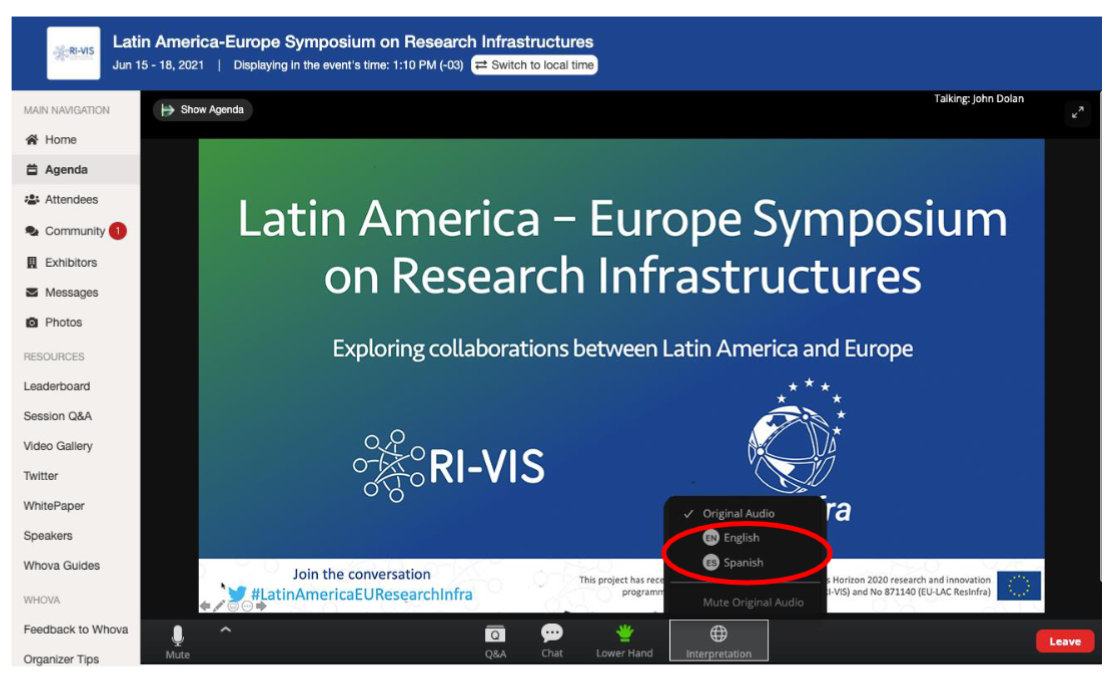 Australia-Europe Symposium
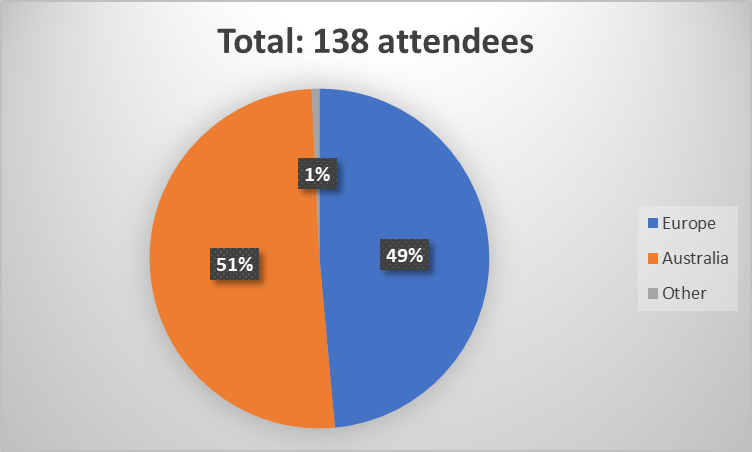 Australia-Europe Symposium
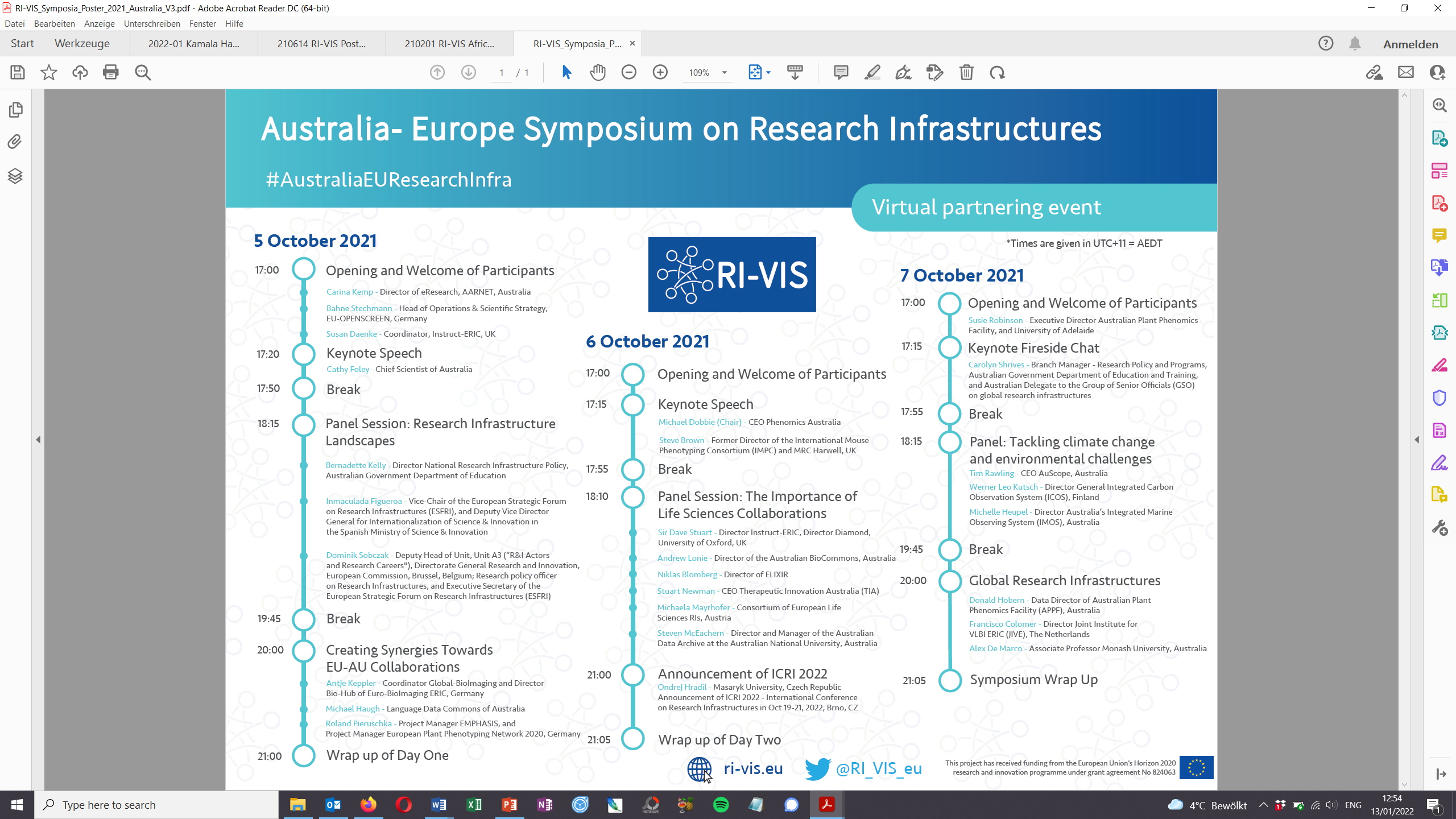 Russia-Europe Symposium
One-day virtual symposium with focus on Russia
Presentation of 11 Russian RIs + 7 EU RIs
Co-organized with CREMLINplus project
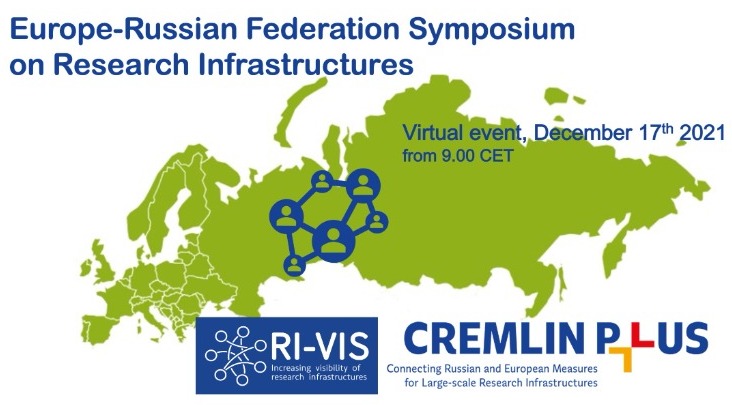 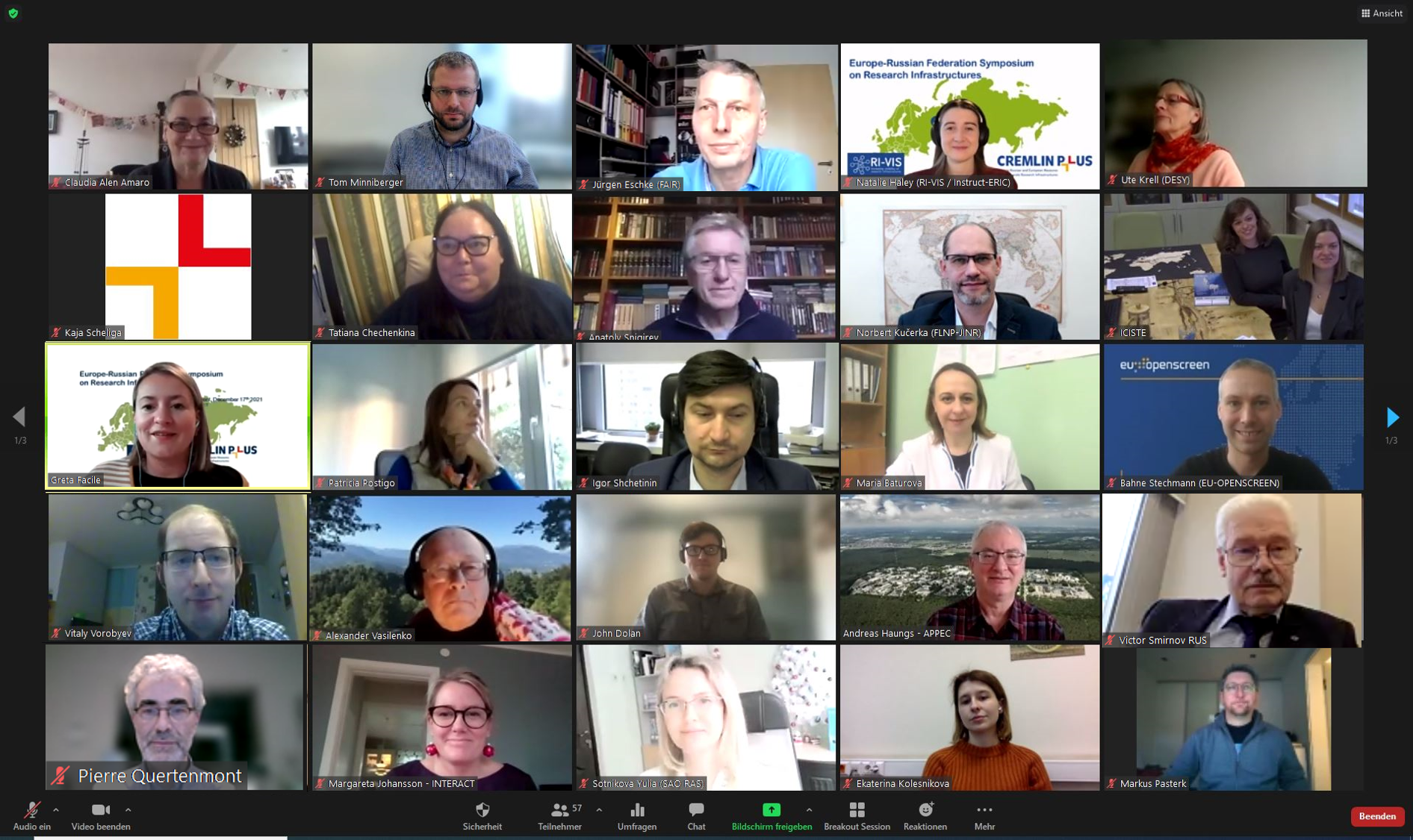 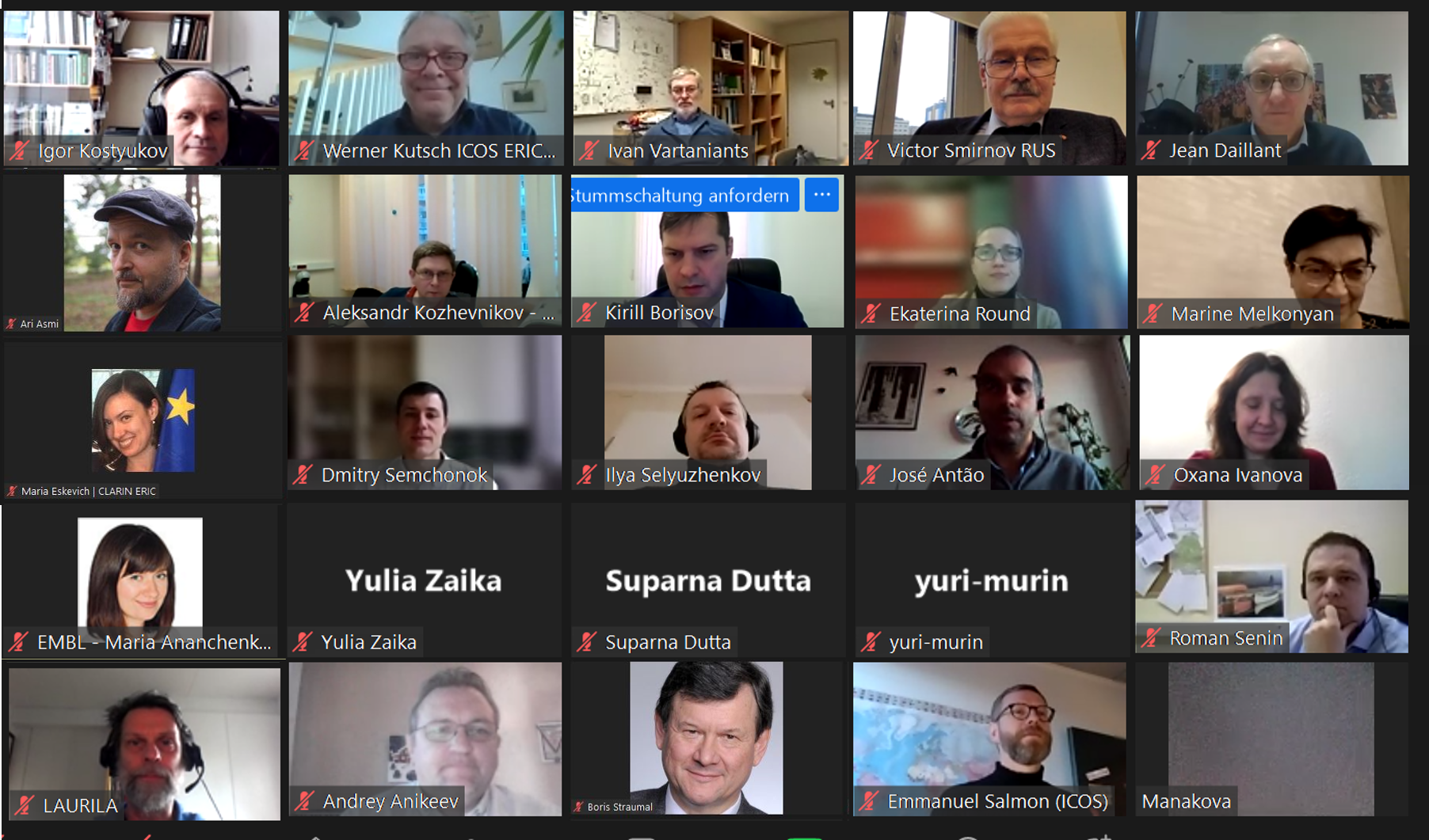 Acknowledgments
Many thanks for all the speakers and panelists
Special thanks to the local co-organisers:
Russia:
Greta Facile
Anastasia Zadorina
Mayya Bzhaniya
Elena Shtanskaya
Australia:
Carina Kemp
Frankie Stevens
Susie Robinson
Wojtek Goscinski
Stuart Newman
Luc Betbeder-Matibet
Julie Rothacker
Michael Dobbie
Merran Smith
Tim Rawlings
Michelle Heupel
Jo Curkpatrick
Africa:
Trevor Sewell
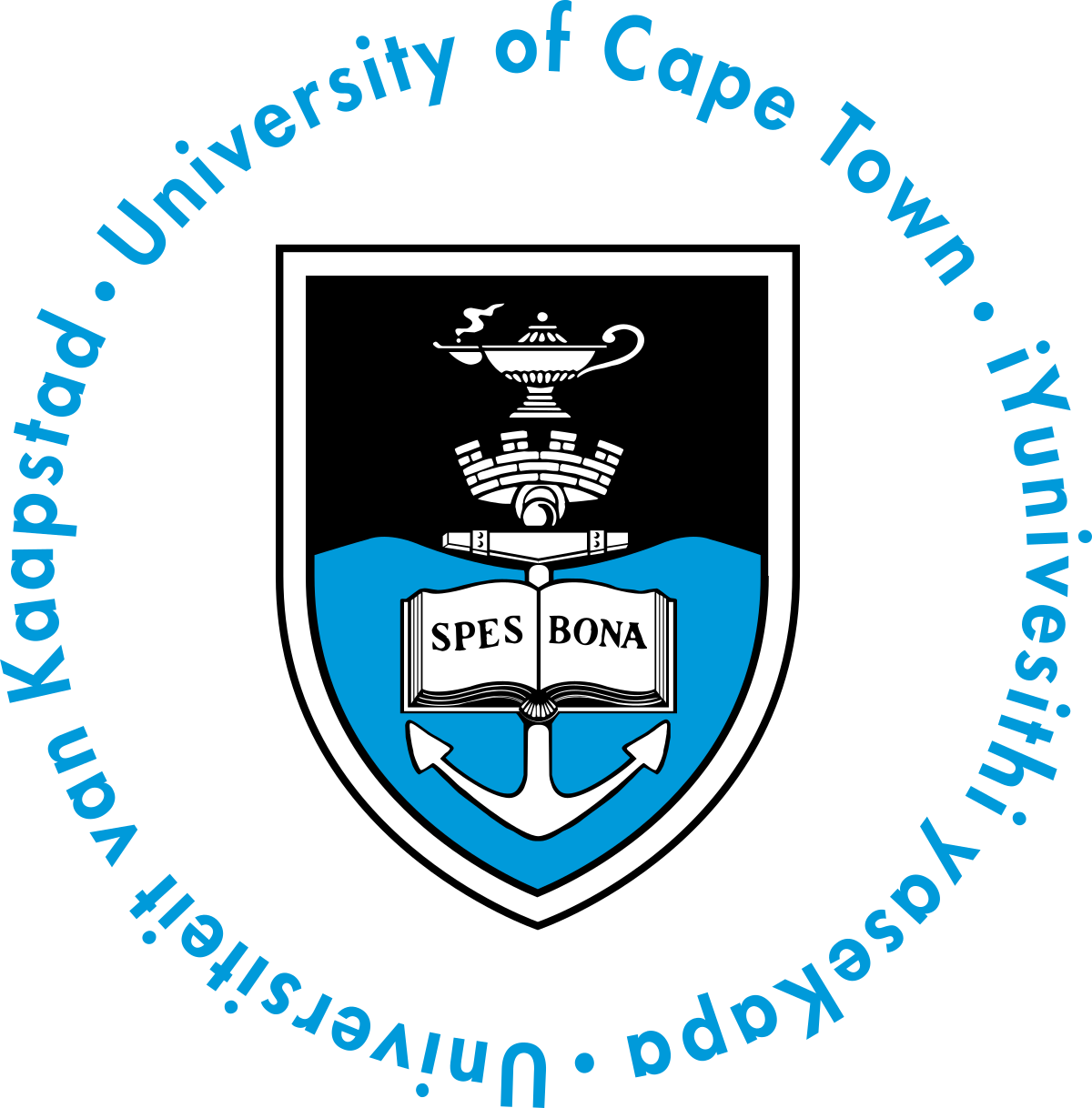 Latin America:
Inmaculada Figueroa
Sabina Guaylupo
Claudia Romano
Ana Carolina de Mattos Zeri
Dora Maria Marques
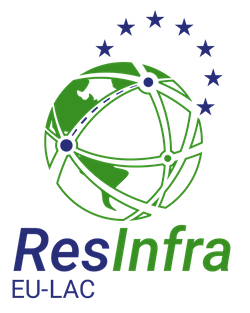 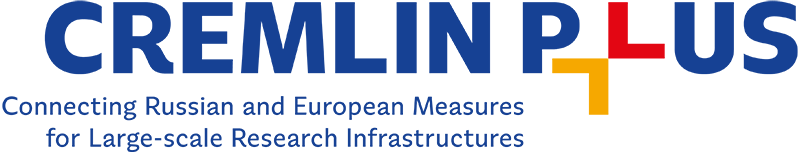 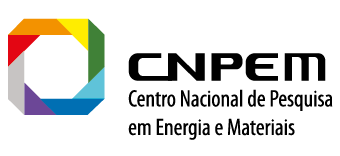 Conclusions
4 regional symposia have been organized with a focus on Africa, Latin America, Australia and Russia
>1,300 participants registered
Various formats for interaction and networking among attendees and speakers: Oral presentations, panel discussions, thematic workshops, virtual booths, online networking sessions, and a virtual site visit.
Post-symposium surveys confirmed high satisfaction of attendees
Synergies with other projects, e.g., EU-LAC RESINFRA and CREMLINplus
Strong interest in organizing future (in-person) meetings to discuss bi-regional collaborations between RIs